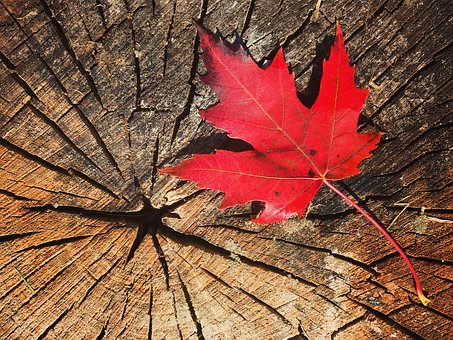 BASLP UG5-B-StAn
73952
		Structural Anomalies &      	 Speech Disorders